Place Your Poster Title HerePlace Author Names HereDepartment Name Here, University of New Hampshire, Durham, NH 03824
Place your Project Logo Here
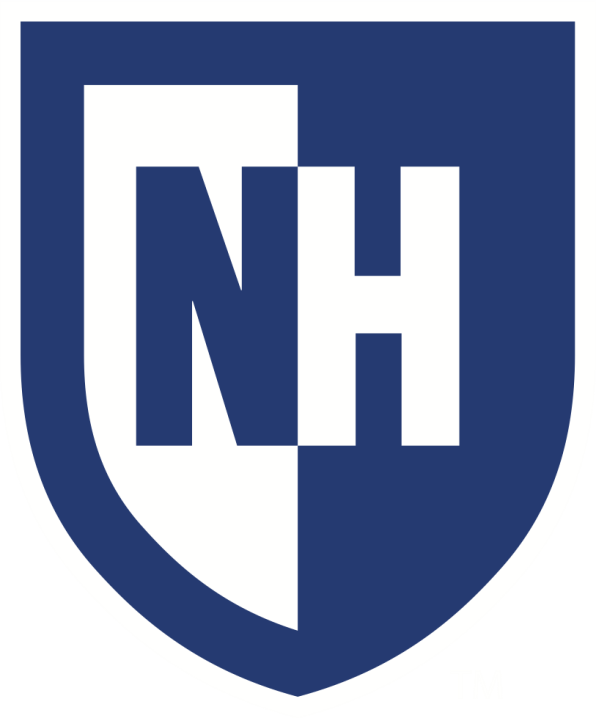 Results
Introduction
Images Title Here
Put your introduction text here.
List your results text here
Image #1 Sub-Title Here
Image #2 Sub-Title Here
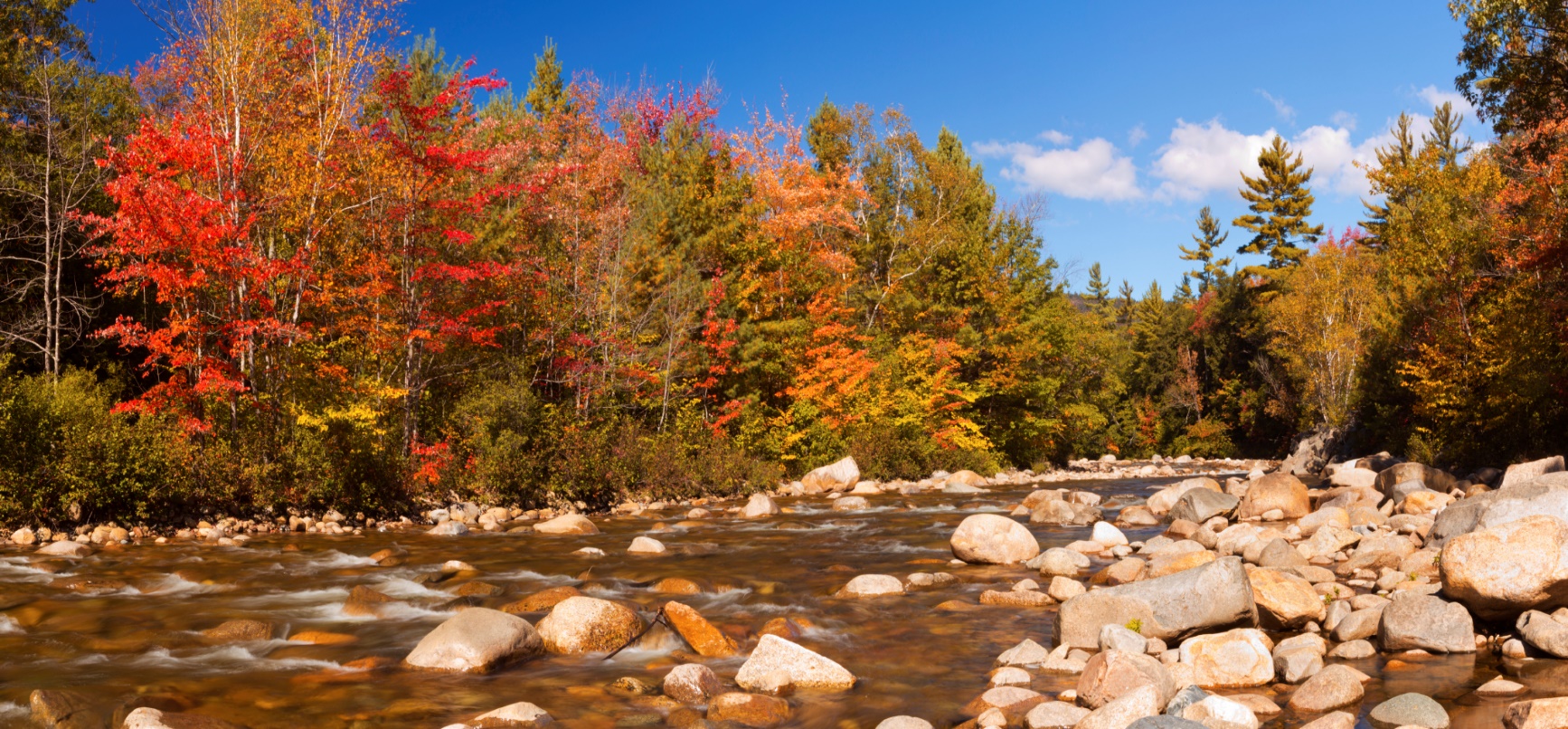 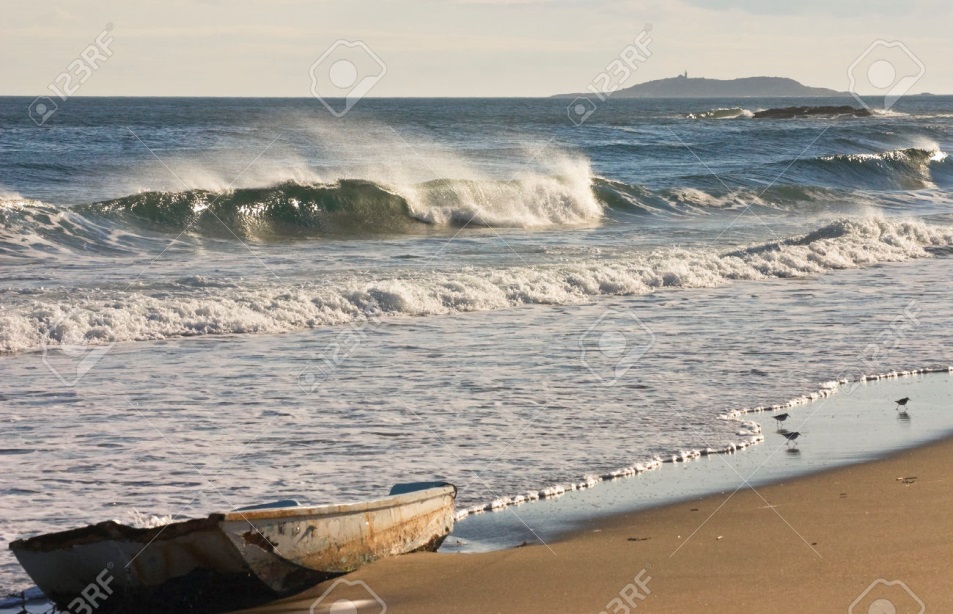 Image #1 Caption Here
Image #2 Caption Here
Conclusions
Methodology
Charts
Place a description about your methodology here.
List your conclusions text here.
Chart #2 Sub-Title Here
Chart #1 Sub-Title Here
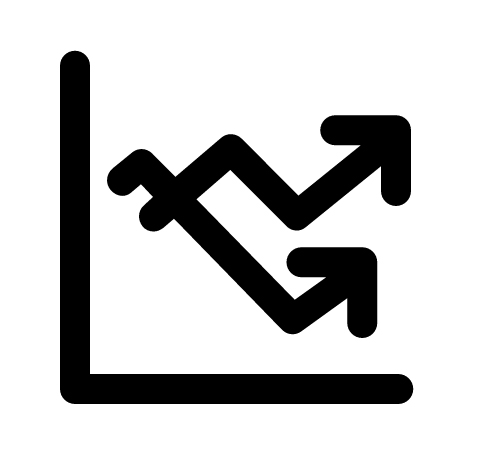 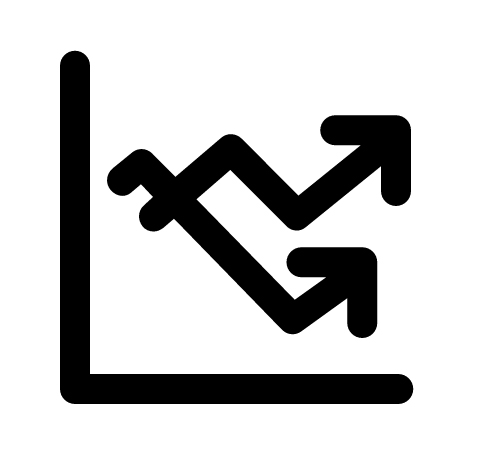 Chart #1 Caption Here
Chart #2 Caption Here
Data
Acknowledgements
sTAMD Simulations
Graphs, Etc… Here
Acknowledgement text here
Place a description about your data here.
Graph #2 Sub-Title Here
Graph #1 Sub-Title Here
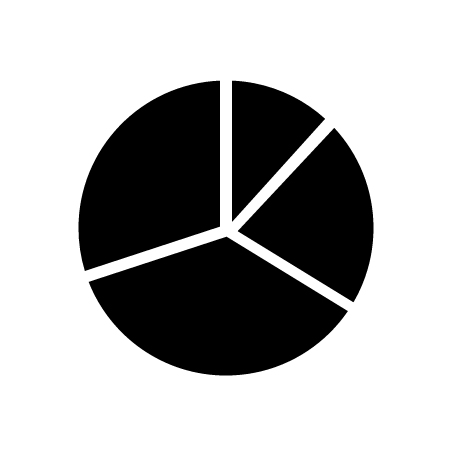 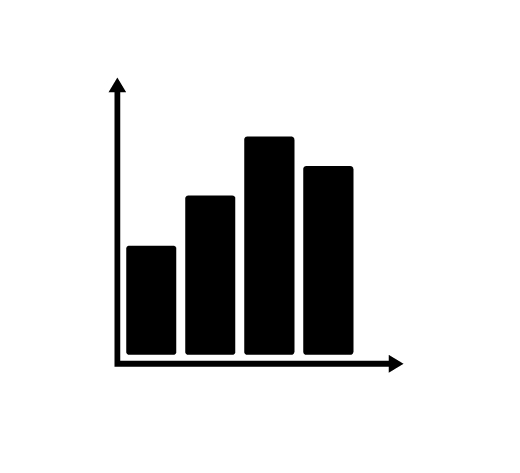 References
List your references here.
Graph #1 Caption Here
Graph #2 Caption Here
This poster template provided courtesy of 
UNH ESRC Poster Printing Services


Trust us to make your poster look GREAT!
Website: http://posters.unh.edu
Poster Guide: http://goo.gl/1E7TJY
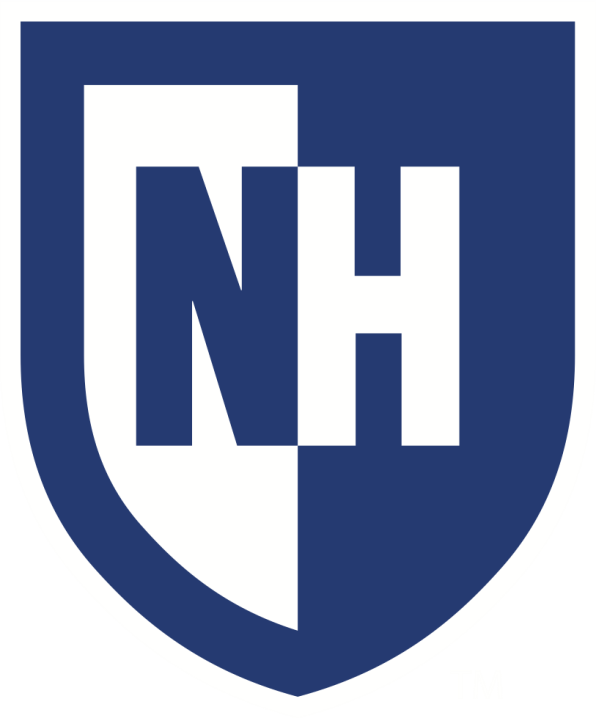 DELETE THIS SLIDE BEFORE PRINTING